Fig. S1 TIF
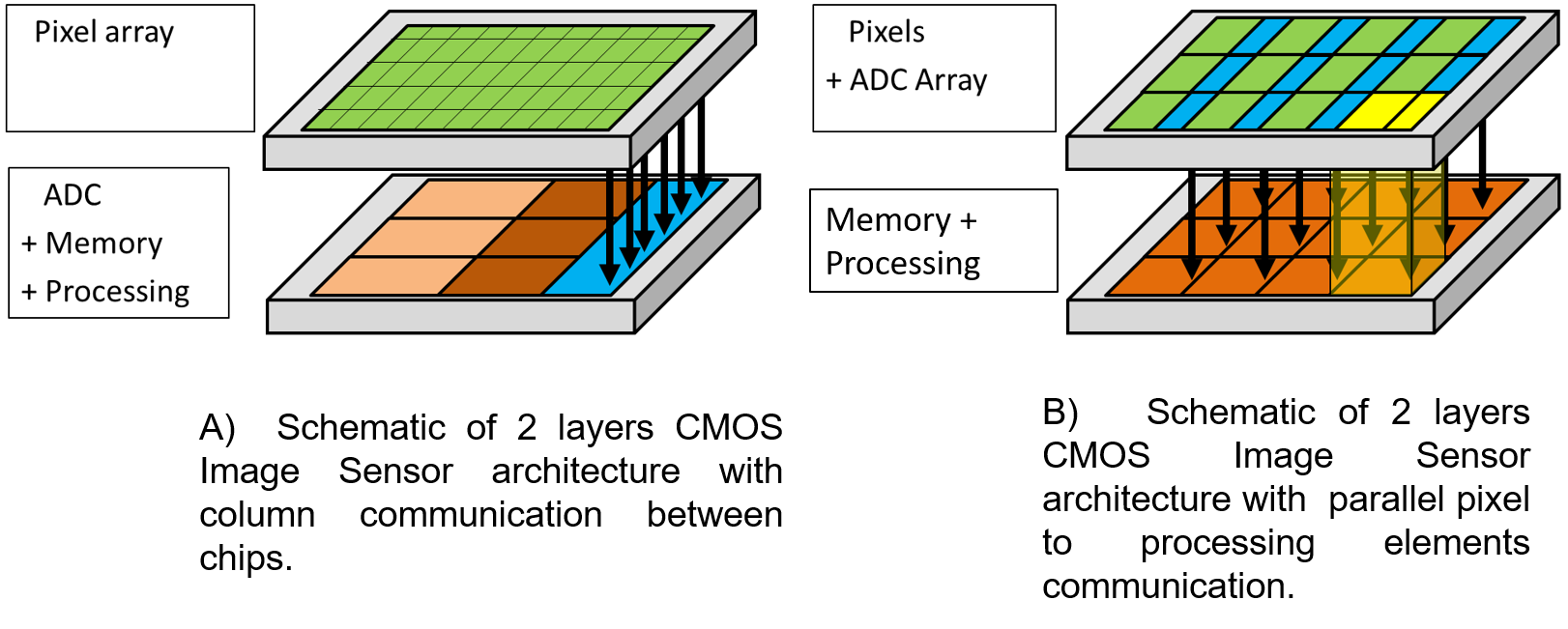 Fig. S2 TIF
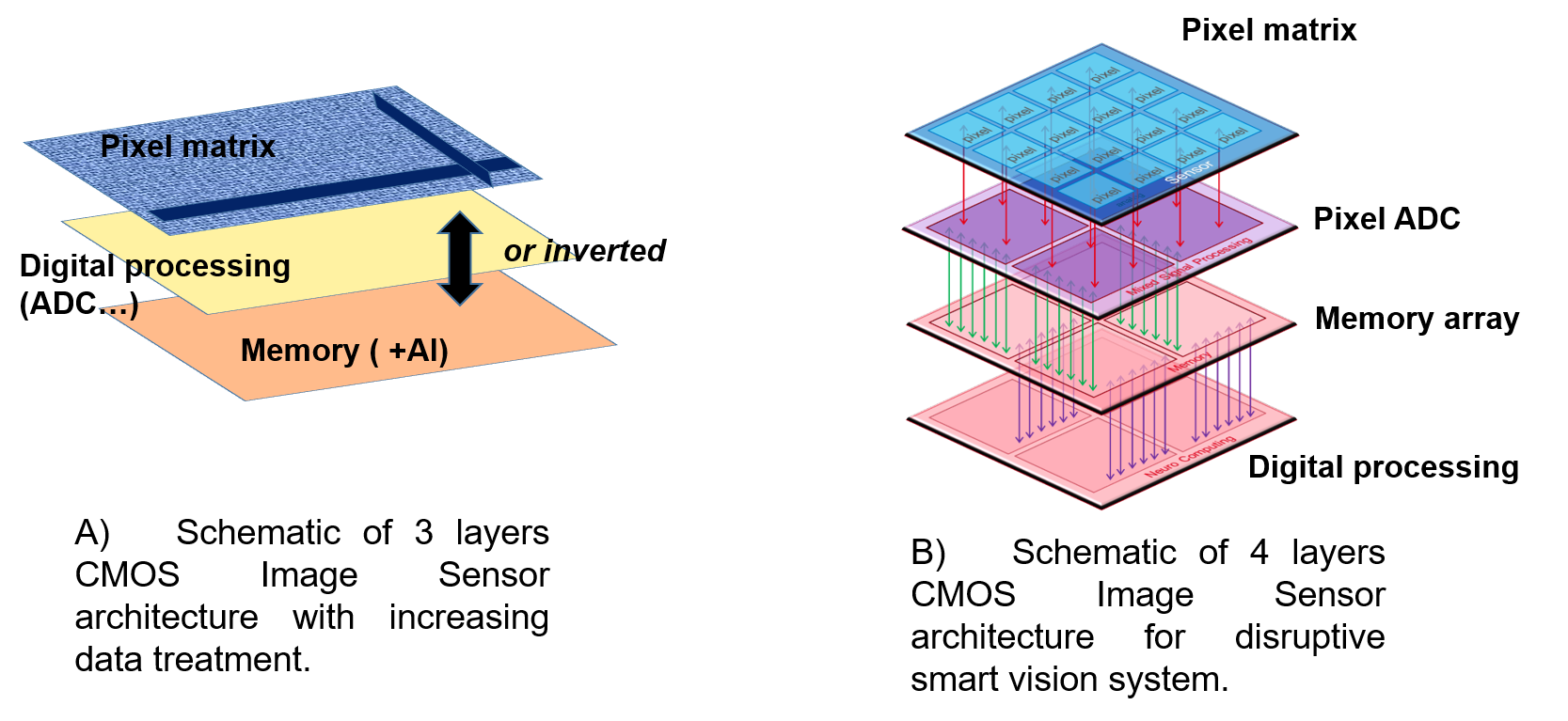 Fig. S3 TIF
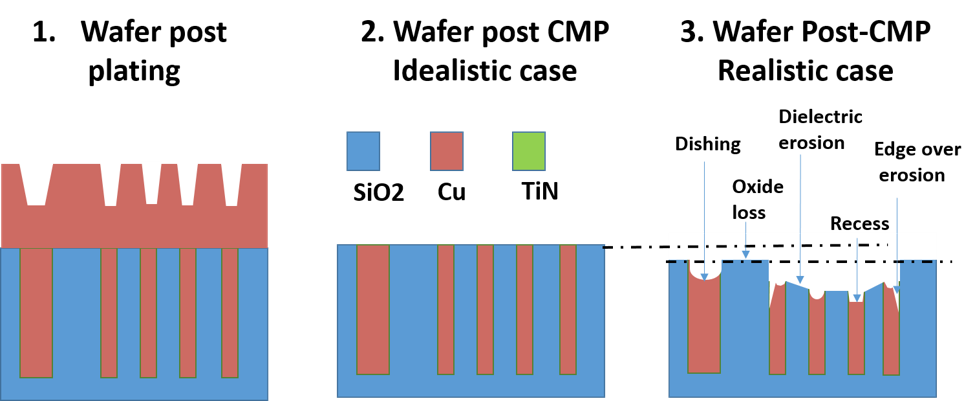 Fig. S4 TIF
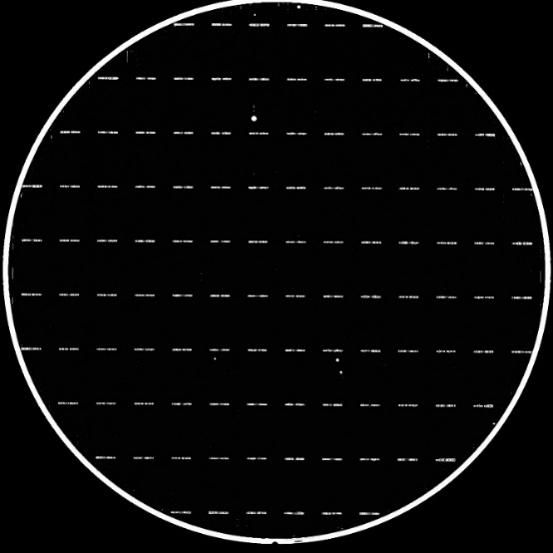 Fig. S5 TIF
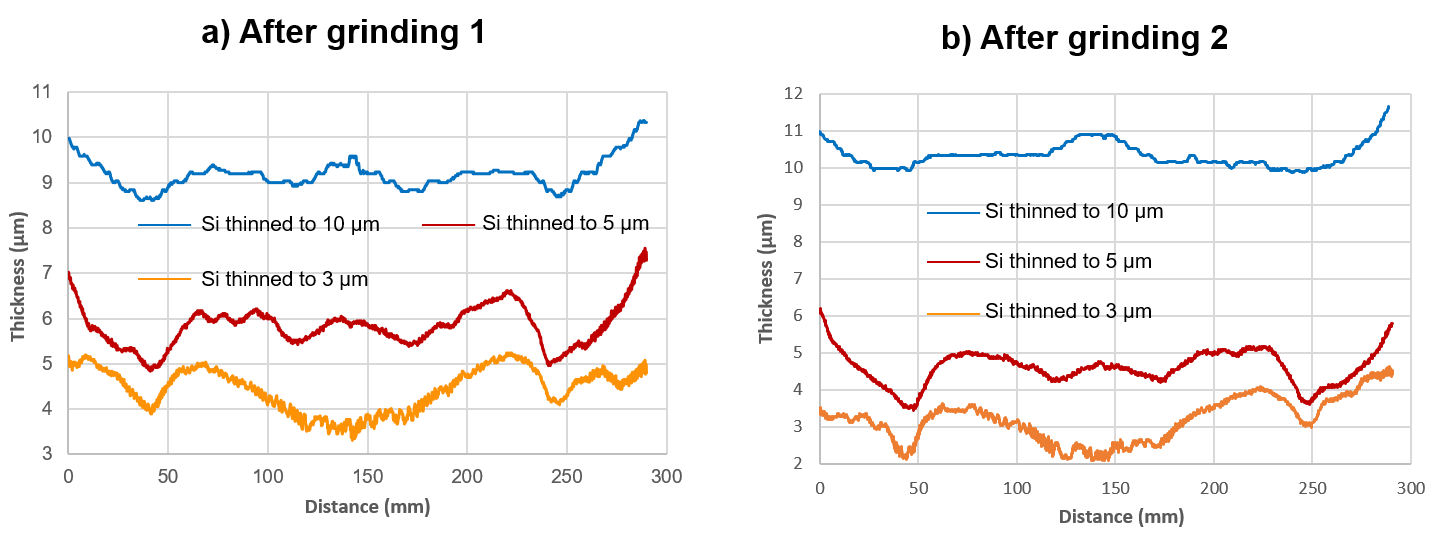 Fig. S6 TIF
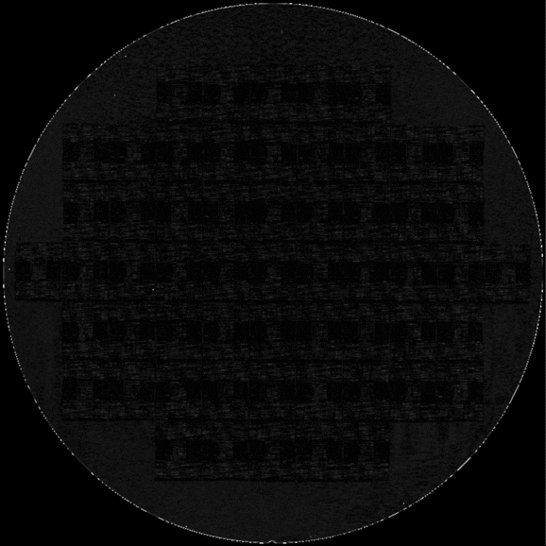 Fig. S7 TIF
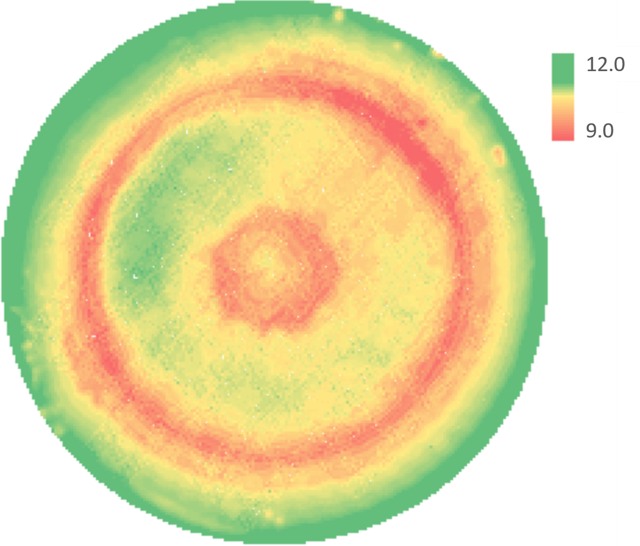 Fig. S8 TIF
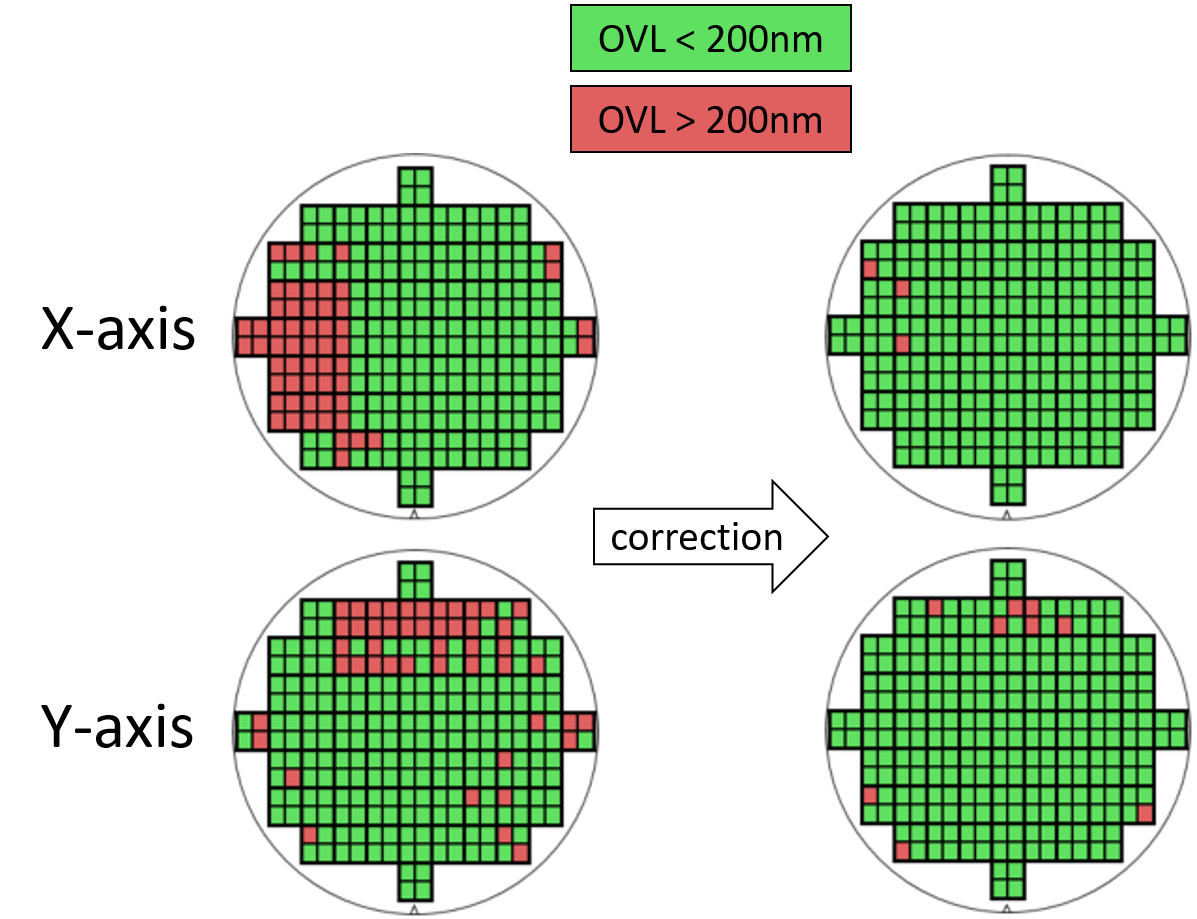